Hyvinvointia työstä
Talentia: Työväkivalta ja sen uhka -selvitys 2016
Maarit Vartia-Väänänen
Krista Pahkin
5.5.2017
© Työterveyslaitos     |     www.ttl.fi
2
Työväkivalta ja sen uhka -selvitys
Talentian jäsenistölle toteutettu sähköinen kysely          6.4. – 2.5.2016
Kyselyssä selvitettiin koettua asiakasväkivaltaa, sen määrää ja muotoa, asiakasväkivaltaan varautumista ja syntyneiden tilanteiden käsittelyä sekä työyhteisön sisäistä epäasiallista kohtelua ja häiriökäyttäytymistä
Kyselyn toteutti ja raportoi Työterveyslaitos Talentian toimeksiannosta
5.5.2017
© Työterveyslaitos     | Vartia-Väänänen & Pahkin |     www.ttl.fi
3
Keskeiset käsitteet (1/2)
Asiakasväkivalta eli työn kohteena olevien asiakkaiden, potilaiden, oppilaiden tai heidän läheistensä tai saatta-jiensa ym. taholta kohdattua asiatonta käyttäytymistä, uhkailua tai väkivaltaa
Työyhteisön sisäinen eli työtovereiden, esimiesten tai alaisten kohdistama epäasiallinen ja häiritsevä käyttäytyminen
Henkisellä väkivallalla ja työpaikkakiusaamisella tarkoitetaan tilannetta, jossa joku joutuu pitkään jatkuen toistuvat ja systemaattisen loukkaavan, mitätöivän, alistavan tai muuten kielteisen ja epäasiallisen kohtelun kohteeksi. Kiusaamisen kohteena oleva kokee itsensä usein tilanteessa puolustuskyvyttömäksi.
5.5.2017
© Työterveyslaitos     | Vartia-Väänänen & Pahkin |     www.ttl.fi
4
Keskeiset käsitteet (2/2)
Vastuuttomalla (ei-ammatillisella) työkäyttäytymisellä tarkoitetaan käyttäytymistä, jossa joku työyhteisön jäsen toimii niin, että se häiritsee ja vaikeuttaa työyhteisön toimintaa ja aiheuttaa mielipahaa, ärtymystä ja työmotivaation laskua muille työyhteisön jäsenille. 
Vastuutonta työkäyttäytymistä on mm. yhteisten pelisääntöjen ja sopimusten noudattamatta jättäminen, valtuuksien ylittäminen ja muu omavaltainen toiminta, työtehtävien laiminlyönti, erityisoikeuksien vaatiminen ja ottaminen, mielenosoittaminen ja dramaattiset tunteenpurkaukset.
5.5.2017
© Työterveyslaitos     | Vartia-Väänänen & Pahkin |     www.ttl.fi
5
Vastaajat (1/3)
*Esimiesasema on yhteydessä vastaajan ikään, mutta ei sukupuoleen.  Vanhemmat työntekijät ovat useammin esimiesasemassa kuin nuoremmat työntekijät.
5.5.2017
© Työterveyslaitos     | Vartia-Väänänen & Pahkin   |     www.ttl.fi
6
Vastaajat (2/3)
5.5.2017
© Työterveyslaitos     | Vartia-Väänänen & Pahkin   |     www.ttl.fi
7
Vastaajat (3/3)
5.5.2017
© Työterveyslaitos     | Vartia-Väänänen & Pahkin   |     www.ttl.fi
8
Asiakasväkivalta viimeksi kuluneiden 12 kuukauden aikana (1/5)
Kohdatusta asiakasväkivallasta yleisintä on sanallinen asiaton kohtelu jonka kohteena on ollut noin joka kolmas vähintään pari kertaa kuukaudessa, ja joka kuudes vähintään viikottain viimeksi kuluneiden 12 kk aikana. 
Sanallisesti on uhkailtu tai painostettu joka viidettä vähintään pari kertaa kuukaudessa. Nipistämisen, puremisen tai potkimisen kohteena on ollut lähes joka kuudes. Nyrkillä oli lyöty, esineillä heitelty tai teräaseella tai muulla esineellä on lyöty joka kymmenettä. 
Seksuaalisen häirinnän kohteeksi joutuu harvempi kuin joka kymmenes vähintään pari kertaa kuukaudessa. Tavallisinta ovat härskit puheet, kaksimieliset vitsit, seksuaalisesti värittyneet kirjeet tai sähköpostit.  
Asiakkaiden, läheisten tai saattajien taholta sanallisen asiattoman kohtelun kohteena on ollut joka kymmenes pari kertaa kuukaudessa tai useammin ja  ja sanallisen uhkailun tai painostaminen kohteena hieman harvempi. Joka kymmenes oli saanut perhettä tai läheisiä koskevia uhkauksia kerran tai pari.  

Asiakasväkivallan kohteeksi joutuminen vaihtelee merkittävästi erilaisilla työpaikoilla ja työtehtävissä.
5.5.2017
© Työterveyslaitos     | Vartia-Väänänen & Pahkin |     www.ttl.fi
9
Asiakasväkivalta viimeksi kuluneiden 12 kuukauden aikana (2/5)
Useimmat kokivat, että asiakasväkivallan määrä on pysynyt ennallaan viimeksi kuluneiden kolmen vuoden aikana.  

Useammat kokivat asiakasväkivallan lisääntyneen kuin vähentyneen.         Joka viides koki sanallisen asiattoman käyttäytymisen ja lähes joka viides sanallisen uhkailun lisääntyneen jonkun verran tai selvästi. Useampi kuin joka kymmenes koki myös fyysisen väkivallan lisääntyneen. Toisaalta noin joka kymmenes koki kaikenlaisen asiakasväkivallan vähentyneet selvästi tai jonkin verran.   



.
5.5.2017
© Työterveyslaitos     | Vartia-Väänänen & Pahkin |     www.ttl.fi
10
Asiakasväkivalta viimeksi kuluneiden 12 kuukauden aikana (3/5)
Työnantajasektori
Yksityisellä sektorilla työskentelevät kohtaavat kaiken muotoista asiakasväkivaltaa selvästi useammin kuin muilla työantajasektoreilla työskentelevät.    
Kuntasektorilla/valtiolla tai yksityisellä sektorilla työskentelevät kohtaavat  sanallista asiatonta kohtelua tai uhkailua asiakkaiden läheisten tai saattajien taholta useammin kuin järjestössä /säätiöissä työskentelevät

Yksityisellä sektorilla tai järjestössä/säätiöissä työskentelevät ovat  seksuaalisen häirinnän (härskit puheet jne.) kohteena hieman useammin kuin kunnassa/valtiolla työskentelevät
Yksityisellä sektorilla työskentelevät arvioivat asiattomasti käyttäytyvien asiakkaiden osuuden hieman suuremmaksi kuin muualla työskentelevät
5.5.2017
© Työterveyslaitos     | Vartia-Väänänen & Pahkin |     www.ttl.fi
11
Asiakasväkivalta viimeksi kuluneiden 12 kuukauden aikana (4/5)
Esimiesasema
Ei-esimiesasemassa olevat kokevat hieman useammin sanallista asiatonta kohtelua, lyömistä ja seksuaalista häirintää (härskit puheet jne.) asiakkaiden taholta kuin esimiesasemassa olevat
Esimiesasemassa olevat ovat saaneet hieman useammin perheeseen tai läheisiin kohdistuvia uhkauksia kuin ei-esimiesasemassa olevat 

Sukupuoli
Miehiä uhkaillaan jollain välineellä ja estetään liikkumasta useammin kuin naisia  
Miehet saavat hieman useammin perheeseen tai läheisiin kohdistuvia uhkauksia kuin naiset

Ikä
Nuoremmat, erityisesti alle 30 –vuotiaat, joutuvat kaiken muotoisen asiakasväkivallan kohteeksi useammin kuin vanhemmat
5.5.2017
© Työterveyslaitos     | Vartia-Väänänen & Pahkin |     www.ttl.fi
12
Asiakasväkivalta viimeksi kuluneiden 12 kuukauden aikana (5/5)
Asiakasväkivallan määrässä ja laadussa sekä asiattomasti tai uhkaavasti käyttäytyvien asiakkaiden määrissä on eroja työpaikkojen välillä, mutta yleisintä asiakasväkivalta on lastenkodissa / perhetukiyksikössä / koulukodissa tai kehitysvammahuollon palveluyksikössä
Asiakkaiden läheisten tai saattajien taholta kohdattu väkivalta on useimmiten sanallista asiatonta kohtelua tai uhkailua, sitä kokevat useimmiten sosiaalitoimistossa tai lastenkodissa / perhetukiyksikössä / koulukodissa työskentelevät vastaajat
Asiakasväkivallan määrässä ja laadussa sekä asiattomasti tai uhkaavasti käyttäytyvien asiakkaiden määrissä on eroja eri ammattiryhmien välillä, mutta yleisintä asiakasväkivallan kohteeksi joutuminen on lastensuojelulaitosten ohjaajien sekä kehitysvammaohjaajien keskuudessa
Erityisesti lastensuojelulaitosten ohjaajat kokevat asiakasväkivallan lisääntyneen viimeksi kuluneiden kolmen vuoden aikana
5.5.2017
© Työterveyslaitos     | Vartia-Väänänen & Pahkin |     www.ttl.fi
13
Asiakasväkivallan seuraukset työntekijälle (1/2)
Asiakasväkivalta on aiheuttanut stressiä joka neljännelle ja pelkoa joka viidennelle vähintään silloin tällöin. Joka viides kertoo myös kokeneensa tarvetta/halua vaihtaa työpaikkaa asiakasväkivallan vuoksi.
Ei-esimiesasemassa olevat kokevat enemmän stressiä ja pelon tunnetta sekä tarvetta/halua vaihtaa työpaikkaa kuin esimiesasemassa olevat. He ovat saaneet myös hieman muita enemmän fyysisiä vammoja
Nuoremmat kokevat enemmän stressiä ja pelon tunnetta sekä tarvetta /halua vaihtaa työpaikkaa kuin vanhemmat. He ovat saaneet myös muita hieman enemmän fyysisiä vammoja
Yksityisellä sektorilla työskentelevät kokevat enemmän stressiä ja pelon tunnetta sekä tarvetta/halua vaihtaa työpaikkaa kuin muilla sektoreilla työskentelevät. He ovat saaneet myös enemmän fyysisiä vammoja
Lastenkodissa/perhetukiyksikössä/koulukodissa tai kehitysvamma-huollon palveluyksikössä työskentelevät kokevat hieman useammin stressiä ja pelon tunnetta sekä tarvetta/halua vaihtaa työpaikkaa kuin muualla työskentelevät vastaajat. Heille on tullut myös hieman enemmän fyysisiä vammoja kuin muille
5.5.2017
© Työterveyslaitos     | Vartia-Väänänen & Pahkin |     www.ttl.fi
14
Asiakasväkivallan seuraukset työntekijälle (2/2)
Lastensuojelulaitosten ohjaajat sekä kehitysvammaohjaajat kokevat hieman enemmän stressiä ja pelon tunnetta sekä tarvetta / halua vaihtaa työpaikkaa kuin muualla työskentelevät vastaajat. He ovat myös saaneet hieman enemmän fyysisiä vammoja

Lyhyitä sairauspoissaoloja (alle 3 päivää) asiakasväkivallan seurauksena oli ollut kaikkiaan harvemmalla kuin joka kymmenennellä. 
Nuoremmilla vastaajilla on ollut hieman enemmän lyhyitä sairaus-poissaoloja asiakasväkivallan seurauksena kuin vanhemmilla vastaajilla
Lastenkodissa/perhetukiyksikössä/koulukodissa tai kehitysvamma-huollon palveluyksikössä työskentelevillä on muita vastaajaryhmiä useammin (lähinnä 1-2 kertaa vuodessa) asiakasväkivallasta johtuvia sekä lyhyitä että pitkiä (yli 3 päivän) sairauspoissaoloja
5.5.2017
© Työterveyslaitos     | Vartia-Väänänen & Pahkin |     www.ttl.fi
15
Työpaikan varautuminen asiakasväkivaltaan ja siihen liittyvät käytännöt (1/2)
Kaikkiaan kolme viidestä vastaajasta katsoi, että työpaikalla on sovittu riittävästi siitä, miten uhka- ja väkivaltatilanteissa toimitaan. Joka neljäs katsoi, että asioista on sovittu riittämättömästi. 
Esimiesasemassa arvioivat työpaikan käytännöt (asiakasväkivaltaan varautuminen, sen raportointi ja käsittely, toimintaohjeiden tunteminen) myönteisemmin kuin ei-esimiesasemassa olevat
Miehet arvioivat useat työpaikan käytännöistä ja omat valmiutensa toimia uhka- ja väkivaltatilanteissa hieman myönteisemmin kuin naiset
Vanhemmat vastaajat arvioivat työpaikan käytännöt (asiakasväkivaltaan varautuminen) myönteisemmin kuin nuoremmat vastaajat
Yksityisellä sektorilla tai järjestössä / säätiöissä työskentelevät kokevat omat valmiutensa toimia uhka- ja väkivaltatilanteissa hieman myönteisemmin kuin kunnassa / valtiolla työskentelevät
5.5.2017
© Työterveyslaitos     | Vartia-Väänänen & Pahkin |     www.ttl.fi
16
Työpaikan varautuminen asiakasväkivaltaan ja siihen liittyvät käytännöt (2/2)
Uhka- ja väkivaltatilanteet käsitellään yhdessä työyhteisössä hieman useammin yksityisellä sektorilla tai järjestössä / säätiöissä kuin kunnassa /valtiolla
Lastenkodissa / perhetukiyksikössä / koulukodissa tai kehitysvamma-huollon palveluyksikössä tai kriminaali-, vankeinhuollossa työskentelevät arvioivat työpaikan käytännöt asiakasväkivallan suhteen hieman myönteisemmin kuin muualla työskentelevät vastaajat, mutta käytännöissä on eroja työpaikkojen välillä
Useimmin koulutuksen uhka- ja väkivaltatilanteissa toimimiseen kokivat riittämättömäksi päiväkodeissa, turvapaikkakeskuksissa/ vastaanotto-keskuksissa ja sosiaalitoimistoissa työskentelevät  
Lastensuojelulaitosten ohjaajat sekä kehitysvammaohjaajat arvioivat työpaikan käytännöt (asiakasväkivaltaan varautuminen) hieman myönteisemmin kuin muut ammattiryhmät
5.5.2017
© Työterveyslaitos     | Vartia-Väänänen & Pahkin |     www.ttl.fi
17
Työpaikan varautuminen asiakasväkivaltaan ja siihen liittyvät käytännöt: Muita huomioita
Työpaikan riittävä varautuminen asiakasväkivaltaan sekä sovitut käytännöt ovat yhteydessä vähäisempään stressin kokemiseen, pelon tunteisiin ja työpaikan vaihtoajatuksiin sekä parempiin koettuihin valmiuksiin toimia uhka- ja väkivaltatilanteissa
Vuorovaikutuskoulutus on yhteydessä vähäisempään stressin kokemiseen ja työpaikan vaihtoajatuksiin sekä parempiin koettuihin valmiuksiin toimia uhka- ja väkivaltatilanteissa
Voima- ja itsepuolustuskoulutus on yhteydessä parempiin koettuihin valmiuksiin toimia uhka- ja väkivaltatilanteissa, mutta useammin saatuihin fyysisiin vammoihin
Huomion kiinnittäminen työympäristön suunnitteluun ja henkilöstön riittävyyteen on lievästi yhteydessä fyysisten vammojen saamiseen vähäisyyteen
5.5.2017
© Työterveyslaitos     | Vartia-Väänänen & Pahkin  |     www.ttl.fi
18
Työpaikan varautuminen asiakasväkivaltaan ja siihen liittyvät käytännöt: Muita huomioita
Uhkatilanteiden käsittely työyhteisössä ja työterveyshuollossa ovat yhteydessä vähäisempään stressin kokemiseen, pelon tunteisiin tai työpaikan vaihtoajatuksiin ja parempiin koettuihin valmiuksiin toimia uhka- ja väkivaltatilanteissa, mutta myös vähäisempiin fyysisiin vammoihin
Hyvät koetut valmiudet toimia uhka- ja väkivaltatilanteissa ovat yhteydessä vähäisempään stressin kokemiseen, pelon tunteisiin ja työpaikan vaihtoajatuksiin
5.5.2017
© Työterveyslaitos     | Vartia-Väänänen & Pahkin  |     www.ttl.fi
19
Yhteenveto
5.5.2017
© Työterveyslaitos     | Vartia-Väänänen & Pahkin  |     www.ttl.fi
20
Työyhteisön sisäinen epäasiallinen ja häiriö- käyttäytyminen (1/2)
Esimiesasemassa toimivat arvioivat työyhteisön sisäiset toimintatavat myönteisemmin kuin ei-esimiesasemassa olevat 

Naiset ovat havainneet enemmän työyhteisön sisäistä henkistä väkivaltaa ja työpaikkakiusaamista kuin miehet
Miehet raportoivat hieman enemmän työyhteisön jäsenten taholta tulevaa seksuaalista häirintää (härskit puheet, sukupuolisesti vihjaavat eleet) kuin naiset
Naiset kokevat hieman useammin, että työpaikalla on vastuuttomasti ja ei-ammatillisesti käyttäytyvä työntekijä kuin miehet
Miehet arvioivat työyhteisön sisäiset toimintatavat myönteisemmin kuin naiset

Vanhemmat vastaajat ovat kokeneet hieman useammin työyhteisön sisäistä henkistä väkivaltaa ja työpaikkakiusaamista kuin nuoremmat työntekijät
Nuoremmat vastaajat raportoivat enemmän työyhteisön jäsenten taholta tulevaa seksuaalista häirintää kuin vanhemmat vastaajat
5.5.2017
© Työterveyslaitos     | Vartia-Väänänen & Pahkin |     www.ttl.fi
21
Työyhteisön sisäinen epäasiallinen ja häiriö käyttäytyminen (2/2)
Nuoremmat vastaajat kokevat useammin, että työpaikalla on vastuuttomasti ja ei-ammatillisesti käyttäytyvä työntekijä

Yksityisellä sektorilla työskentelevät ovat havainneet hieman harvemmin työyhteisön sisäistä henkistä väkivaltaa ja työpaikkakiusaamista kuin muilla sektoreilla työskentelevät 
Kunnassa/valtiolla työskentelevät arvioivat työyhteisön sisäiset toimintatavat hieman kielteisemmin kuin muut

Työyhteisön sisäisessä henkisessä väkivallassa ja työpaikkakiusaamisen sekä seksuaalisen häirinnän kokemisessa on eroja työpaikkojen välillä, useimmiten häiriökäyttäytymistä kokevat turvapaikka- tai vastaanottokeskuksissa toimivat
5.5.2017
© Työterveyslaitos     | Vartia-Väänänen & Pahkin |     www.ttl.fi
22
Työyhteisön sisäinen epäasiallinen ja häiriö käyttäytyminen: Muita huomioita
Työyhteisön hyvät toimintatavat (konfliktien puheeksi ottaminen sekä esimiehen ja kaikkien puuttuminen niihin) ovat yhteydessä vähäisempään työpaikkakiusaamiseen tai sen havaitsemiseen
Työyhteisön hyvät toimintatavat ovat yhteydessä myös vähäisempään vastuuttomaan ja ei-ammatilliseen käyttäytymiseen
5.5.2017
© Työterveyslaitos     | Vartia-Väänänen & Pahkin  |     www.ttl.fi
23
Pohdittavaksi
Tunnetaanko työpaikoilla riittävästi
väkivaltatilanteisiin liittyvät raportointikäytännöt? 
väkivaltatilanteisiin liittyvä oikeusapu, mahdollisuudet sen saamiseen ja korvaamiskäytännöt?
kiusaamiseen ja epäasialliseen käyttäytymiseen liittyvä toimintaohjeistus / toimintamalli?

Vastausten luotettavuus: vastaajien edustavuus suhteessa jäsenistöön?
5.5.2017
© Työterveyslaitos     | Vartia-Väänänen & Pahkin  |     www.ttl.fi
24
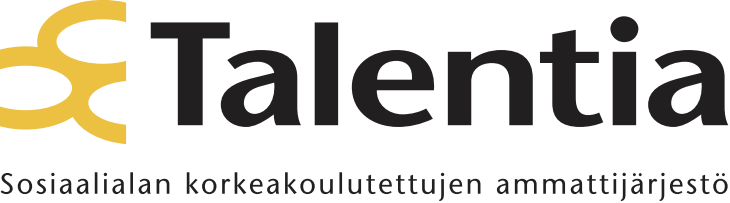 Sanallinen asiaton kohtelu on yleisin asiakasväkivallan muoto
Kokemus
¼ on viimeisen 12 kk aikana kokenut stressiä tai pelon tunnetta asiakasväkivallan seurauksena
Esimiesasemassa ja pitkään alalla toimineet kokevat vähiten asiakasväkivaltaa
Henkilön tehtävä
Hyvinvointi
Työväkivalta ja sen uhka
59 % kokee varautumisen asiakasväkivaltaan työpaikallaan riittäväksi
Henkilön valmius toimia
53 % kokee valmiutensa toimia uhkatilanteissa hyviksi
Työpaikan toimintatavat
Koulutus
Tilanteiden käsittely
Varautuminen & perehdyttäminen
51 % työyhteisöistä käsitellään uhka- ja väkivaltatilanteet yhdessä useimmiten
<50 % on saanut riittävästi koulutusta tilanteiden käsittelyyn
53 % on saanut perehdytystä väkivalta- ja uhkatilanteissa toimimiseen
5.5.2017
© Työterveyslaitos     | Vartia-Väänänen & Pahkin |     www.ttl.fi
25
Kiitos!
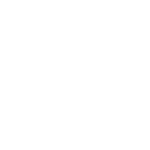 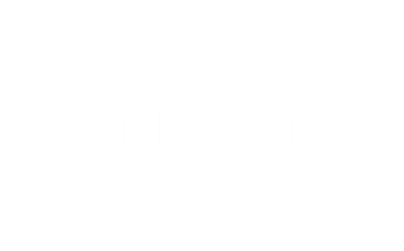 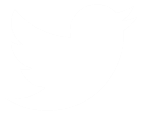 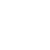 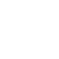 ttl.fi
@tyoterveys
@fioh
tyoterveyslaitos
tyoterveys
Tyoterveyslaitos